ГОЗБА ЗА ПТИЦЕ
Хајде да помогнемо малим створењима која чине овај свет лепшим!
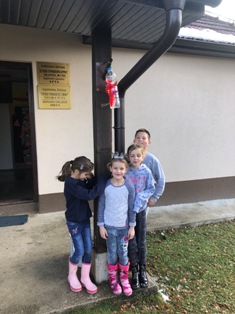 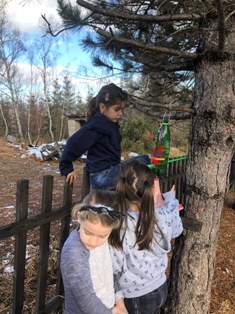 ЦИЉ ПРОЈЕКТАУпознати се са начином живота птица станарица и направити хранилицу за птице.
ОПЕРАЦИОНАЛИЗОВАНИ ИСХОДИ
Ученик ће бити у стању да:
Српски језик 
пронађе информације експлицитно изнете у тексту;
чита гласно, правилно и са разумевањем;
спаја више реченица у краћу целину;
Ликовна култура
преведе једноставне појмове и информације у ликовни рад;
преобликује, сам или у сарадњи са другима, употребне предмете мењајући им намену;
      користи материјал и прибор у складу са инструкцијама;
Свет око нас
идентификује биљке и животиње из непосредног окружења на основу њиховог спољашњег изгледа;
понаша се тако да не угрожава биљке и животиње  у непосредном окружењу;
Грађанско васпитање
сарађује и преузима различите улоге у групи.
МЕЂУПРЕДМЕТНЕ КОМПЕТЕНЦИЈЕ:
Одговоран однос према околини
Ученик стиче знања и развија свест о дејству људских активности на животну средину и природу. Познаје људске активности и начин на који оне могу да угрозе или унапреде околину, живи свет и природу у окружењу. 
Компетенција за учење
Мотивисан је и оспособљен да планира, организује, спроводи и вреднује учење; разликује битно од небитног, изражава и образлаже идеје.
Рад с подацима и информацијама
Користи информације у различитим симболичким модалитетима (табеларни приказ), чита их  и тумачи.
Сарадња
Активно и конструктивно учествује у раду групе.
Критички процењује свој рад и рад чланова групе, доприноси унапређивању рада групе и уме да представи резултате рада.
..........................................................................................................................................................................................
ПРОДУКТИ: 
Хранилица за птице.
УЛОГА ИКТ-а: 
Ученици користе информационе технологије за истраживање.
ПРЕЗЕНТАЦИЈА ПРОЈЕКТА: 
Родитељи и чланови локалне заједнице биће обавештени о  резултатима истраживања.
ТРАЈАЊЕ ПРОЈЕКТА: 4 часа.
РЕСУРСИ:  Ресурси на интересу;
                         амбалажа од млека, сока или слично.
Активности и начин презентације
Активности ученика: 
ученици истражују о птицама станарицама;
сарађују у групама и праве плакат;
припремају потребан прибор и материјал за рад; 
преобликују амбалажу и праве хранилице;
припремају храну за птице;
постављају хранилице;
фотографишу телефоном;
процењују свој рад.

Активности наставника током пројекта:
у сарадњи са ученицима осмишљава назив пројекта;
помаже ученицима у раду са латиничном тастатуром (иначе бројни извори знања на интернету из ове области су на ћириличном писму);
помоћ око преобликовања тврде амбалаже;
прикупљање фотографија и писање чланка за школски лист и веб-сајт.

Начин презентације пројекта:
презентација пројекта у школском листу и на веб-сајту школе.
УКЉУЧИВАЊЕ ОКРУЖЕЊА У ПРОЈЕКАТ
УЛОГА ЛОКАЛНЕ ЗАЈЕДНИЦЕ
Чланови локалне заједнице ће преко друштвених мрежа бити упознати са активношћу.
РЕСУРСИ 
Сарадња са наставником око текста и фотографија за постављање на веб-сајт школе.
ПРОЈЕКТНЕ АКТИВНОСТИ
ПРОЈЕКТНЕ АКТИВНОСТИ
2. час – Правимо хранилице за птице
Ученици се баве поступком преобликовања материјала за рад.
Радом у тандему (пару) ученици од папира и картона праве хранилице за птице.
Довољно је са сваке стране направити отвор на хранилици и тиме добијамо добру хранилицу која је наткривена, а птице, које су иначе плашљиве, имају јој приступ са све четири стране.
Ученици је могу осликати или украсити 
папирима у боји. 
Разговор о местима где се хранилице могу поставити.
ПРОЈЕКТНЕ АКТИВНОСТИ
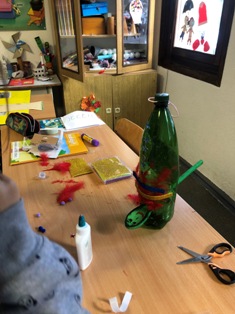 3. час – Храна за птице
Кад смо учили о птицама, истраживали смо им 
начин исхране и сазнали да се већина њих храни 
зрневљем и ситнијим бубицама.
Пошто у зимском периоду нема бубица, птице 
снагу  могу добити из масноће животињског 
порекла.
Скупљају мрвице од ужине за хранилице и пошто живе у селу, доносе ситно зрневље од куће које ћемо послужити птицама у хранилицама.
4. час – Постављање хранилица за птице на различите локације уз пратњу родитеља
Хранилице су постављене на два места у школском дворишсту.
ПРОМОЦИЈА ПРОЈЕКТА:
 - Веб-сајт школе
 - Часопис
 - Учитељски блогови
ВРЕДНОВАЊЕ И САМОВРЕДНОВАЊЕ
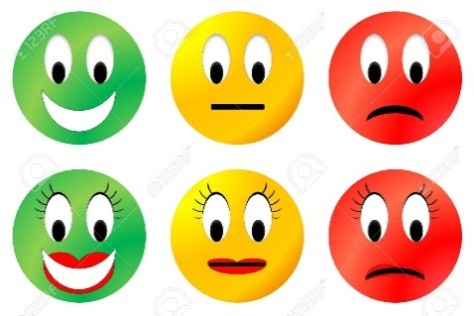 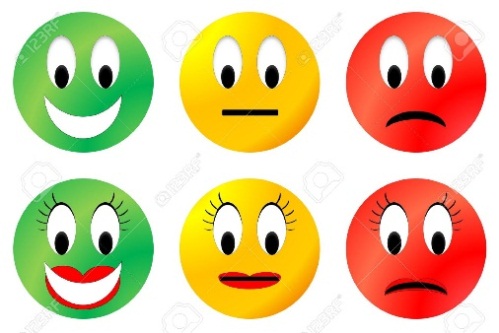 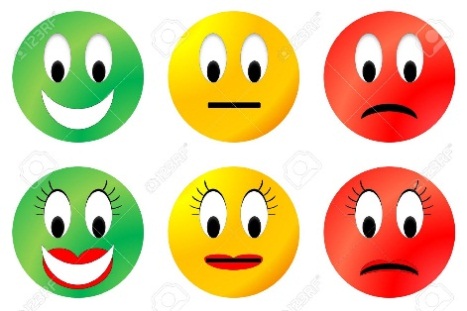